Sprinkles/Cherry:
Voice
Author’s enthusiasm, feelings
Whipped Cream:
Word Choice
Words make a picture in your mind, describing words
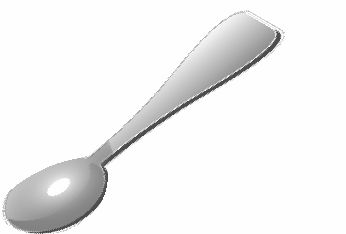 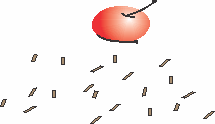 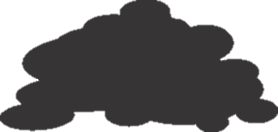 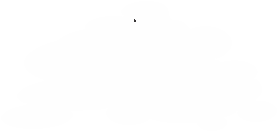 Syrup:
Sentence Fluency
Flow, different sentence beginnings and lengths
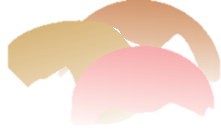 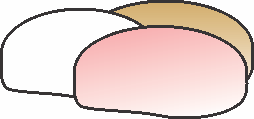 Spoon:
Conventions
Revise, edit, capitals, punctuation – READ IT!
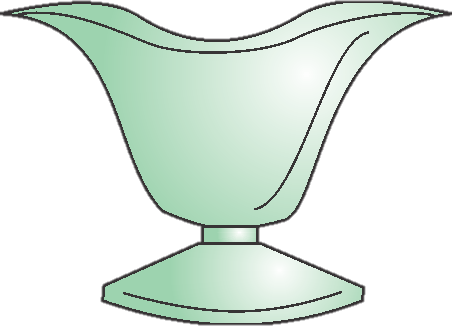 Scoops of ice cream:
Organization
Lead – grab attention, transitions, beginning, middle, end
Bowl: 
Ideas
Clear Message, Focused Topic, 
Specific Details